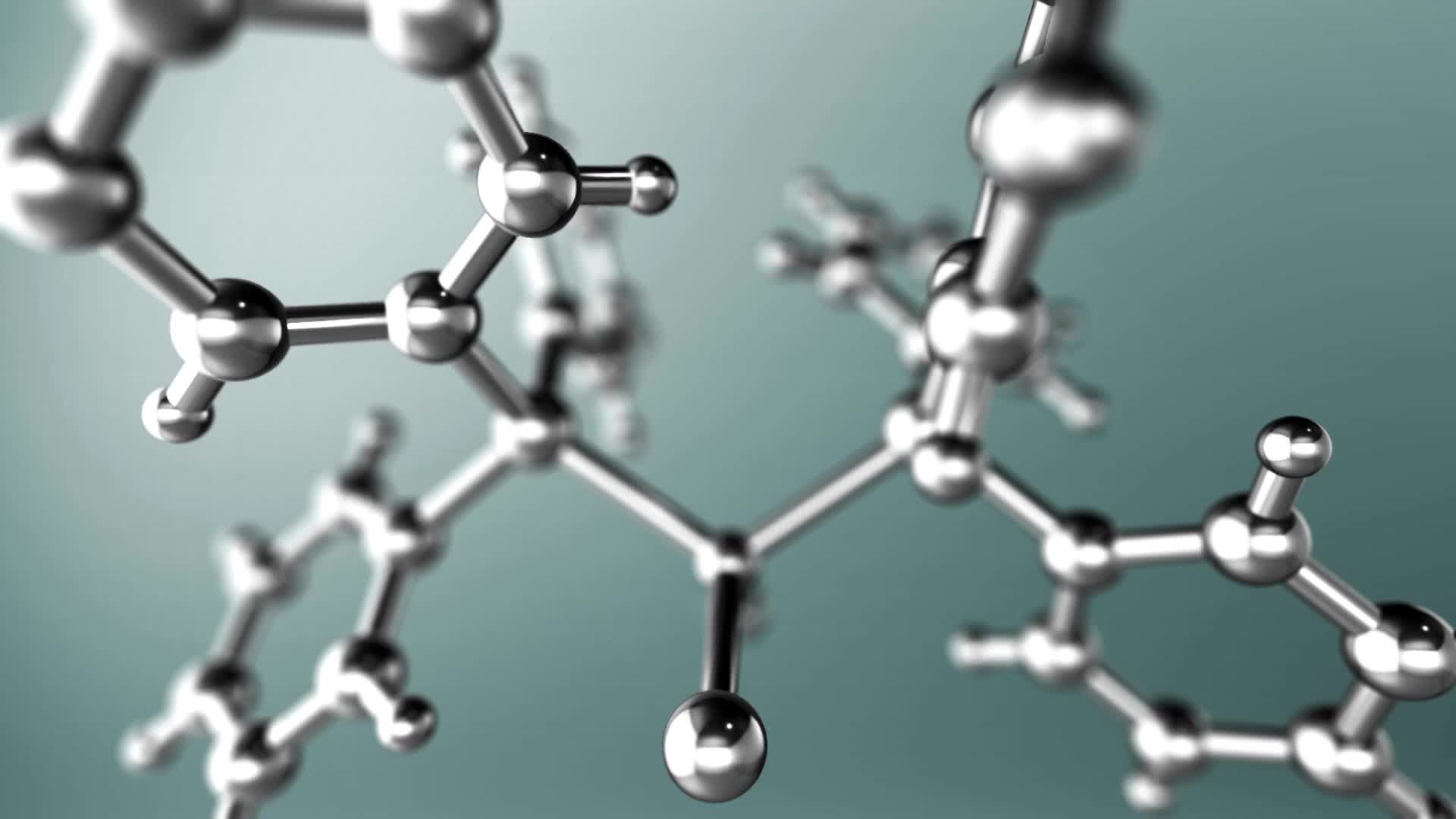 Структура и содержание языковой личности в разрезе лингводидактики
Лекция 6
Языковая личность, по Ю.Н. Караулову, имеет трехуровневую организацию: от самого низкого, нулевого уровня до самого высокого, второго.
а) из единиц соответствующего уровня; 
б) отношений между единицами; 
в) стереотипных объединений тех и других.
Структура языковой личности на каждом из трех уровней складывается:
Получается, что в модели языковой личности «языковым» является только элементарно необходимый нулевой уровень, тогда как высшие уровни связаны с интеллектуальной деятельностью, исследуемой через «надтекстовое и затекстовое содержание» речевых произведений, выходящее за пределы контекстной семантики».
Под языковой личностью в лингвистике понимается «совокупность способностей и характеристик человека, обусловливающих создание и восприятие им речевых произведений (текстов), которые различаются: а) степенью структурно-языковой сложности; б) глубиной и точнос- тью отражения действительности; в) определенной целевой направленностью. В этом определении соединены способности чело- века с особенностями порождаемых им текстов» (Караулов 1987: 3). Ю.Н. Караулову принадлежит идея разработки модели ЯЛ с опорой на художественный текст. По его мнению, языковая личность имеет три структурных уровня: вербально-семанти-ческий, когнитивный и прагматический.
В своем исследовании «Языковой круг: личность, концепты, дискурс» В.И. Карасик выделяет пять аспектов в речевой организации человека:
1) языковая способность как органическая возможность научиться вести речевое общение (сюда входят психические и соматические особенности человека); 
2) коммуникативная потребность, т.е. адресатность, направленность на коммуникативные условия, на участников общения, языковой коллектив, носителей культуры; 
3) коммуникативная компетенция как выработанное умение осуществлять общение в его различных регистрах для оптимального достижения цели, компетенцией человек овладевает, в то время как способности можно лишь развить; 
4) языковое сознание как активное вербальное «отражение во внутреннем мире внешнего мира» (Лурия 1998: 24); 5) речевое поведение как осознанная и неосознанная система поступков, раскрывающих характер и образ жизни человека (Карасик 2002: 8).
Целью обучения ИЯ, как считает Н.Д. Гальскова, выступает формирование личности, способной и, что не менее важно, желающей участвовать в общении (опосредованном и непосредственном) на межкультурном уровне и самосовершенствоваться в овладеваемой им деятельности. Речь идет о становлении у обучающегося основных черт вторичной ЯЛ – сложного интегративного целого. Указанная цель обучения ИЯ есть совокупность трех взаимосвязанных и взаимообусловленных аспектов: прагматического, педагогического и когнитивного.
Личность целостна, она представляет собой систему ценностей и обладает разными способами своего самовыражения.
Ценностный, познавательный и поведенческий аспекты коммуникативной личности являются основой для формирования пред- метной, деятельностной и развивающей компетенции школьников в рамках профиль- но-ориентированного обучения иностранному языку. Мы солидарны с В.И. Карасиком в том, что можно рассматривать с позиции аксиологии когнитивные и поведенческие характеристики общения, с позиции ментальных представлений – ценности и коммуникативные ходы, с позиции речевого взаимодействия – этические, утилитарные и другие нормы, которых придерживаются носители данной культуры, и языковую категоризацию мира.